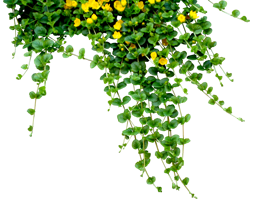 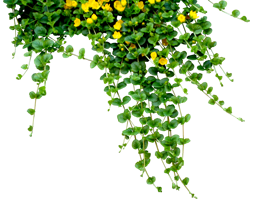 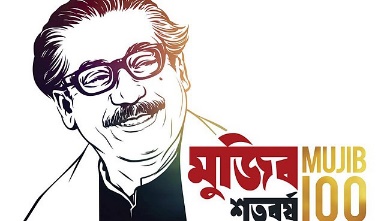 ম
ত
গ
স্বা
পরিচিতি
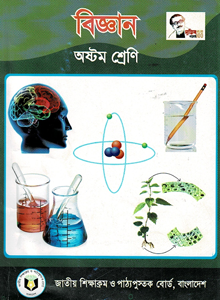 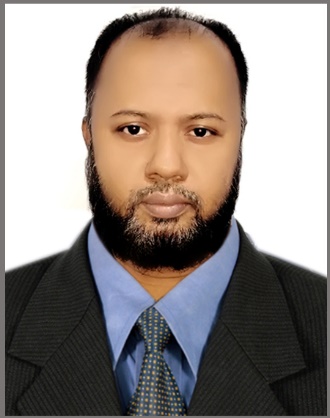 শ্রেণিঃ ৮ম 
বিষয়ঃ বিজ্ঞান  
অধ্যায়ঃ দ্বাদশ  
সময়ঃ ৫০ মিনিট   
   তারিখঃ ১৭/০৪/২০২১
মোঃ সাইফুর রহমান
সহকারী শিক্ষক (বিজ্ঞান)
বি,এস,সি (অনার্স), এম,এস,সি (রসায়ন), বি,এড
কবিরাজপুর শিহাব মাধ্যমিক বিদ্যালয়,
রাজৈর, মাদারীপুর ।
মোবাইল নম্বরঃ ০১৭১২৭৮৩৯১০
E-mail: saifurrajoir@gmail.com
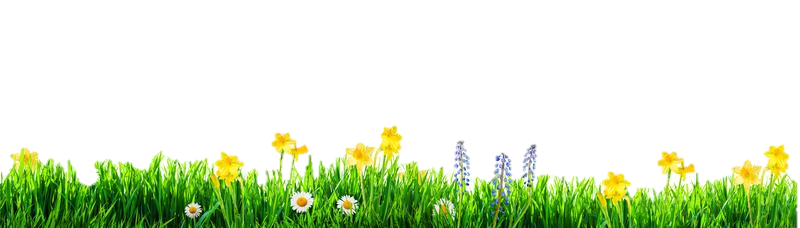 চিত্রটি দেখে চিন্তা করে বল?
এটা কিসের ছবি ?
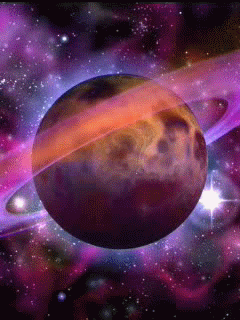 মহাকাশ
আজকের পাঠঃ মহাকাশ
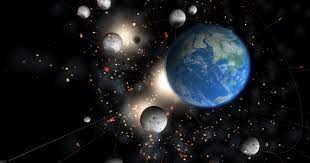 শিখনফল
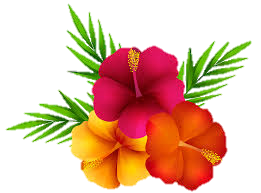 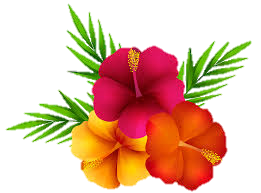 এই পাঠশেষে  শিক্ষার্থীরা…
মহাকাশ কী তা বলতে পারবে ?
মহাবিশ্ব কী তা  ব্যাখ্যা করতে পারবে  ।
সৌরজগতের গ্রহ ও উপগ্রহ বর্ণনা করতে পারবে ।
ছবি দেখে চিন্তা করে বল
ছবিতে কী দেখা যাচ্ছে ?
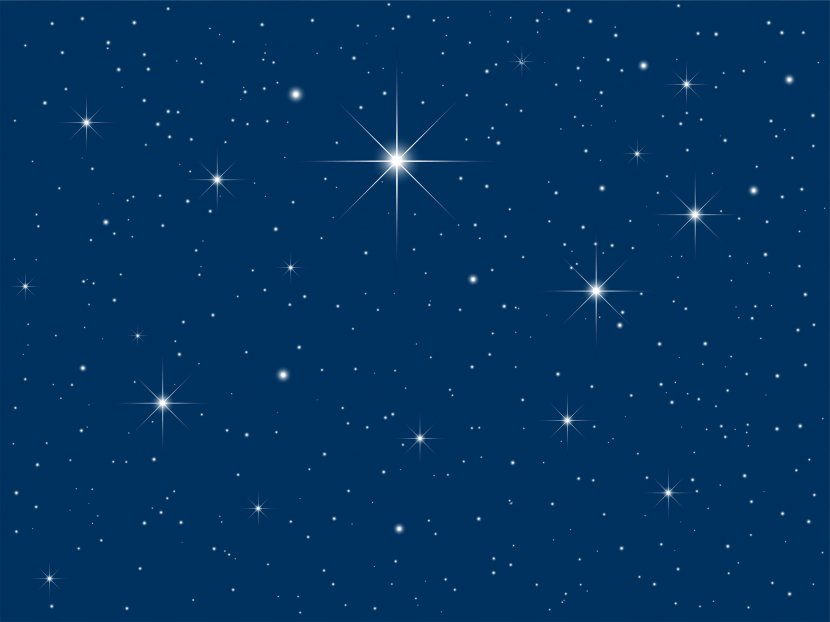 মহাকাশ বা মহাশূন্য
গ্রহ, নক্ষত্র, ছায়াপথ ও গ্যালাক্সি ইত্যাদির মাঝখানে যে খালি জায়গা থাকে তাকে মহাকাশ বা মহাশূন্য বলে ।
[Speaker Notes: শিক্ষক শিক্ষার্থীদের বলবেন গ্রহ, নক্ষত্র, ছায়াপথ ও গ্যালাক্সি ইত্যাদির মাঝখানে যে খালি জায়গা থাকে তাকে কী বলে ?]
ছবি দেখে চিন্তা করে বলো?
মহাকাশ বা মহাশূন্যের শুরু কোথা থেকে ?
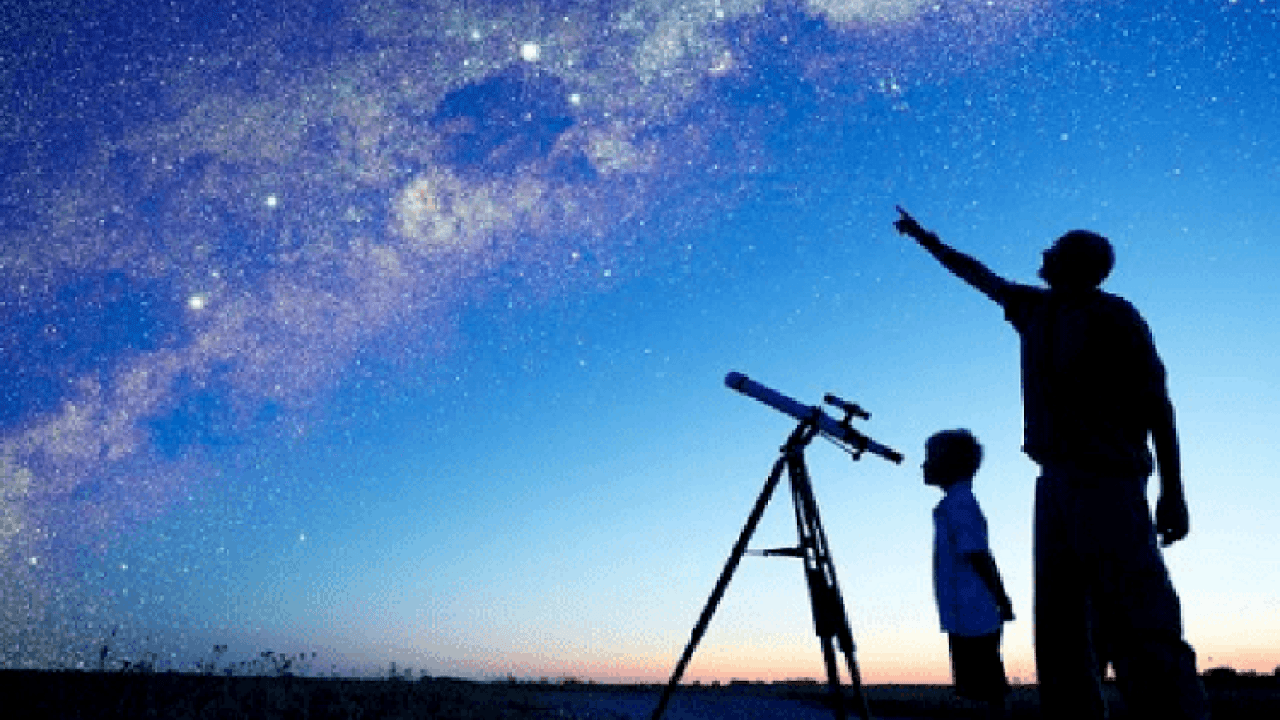 অধিকাংশ বিজ্ঞানী মনে করেন যে, পৃথিবী থেকে ১৬০ কিলোমিটার উচ্চতায় বায়ুমন্ডলের শেষ এবং মহাকাশের শুরু ।
[Speaker Notes: শিক্ষক শিক্ষার্থীদের সংক্ষেপে মহাকাশের শুরু কোথা থেকে ব্যাখা করবেন ।]
একক কাজ
সময়ঃ ৩ মিনিট
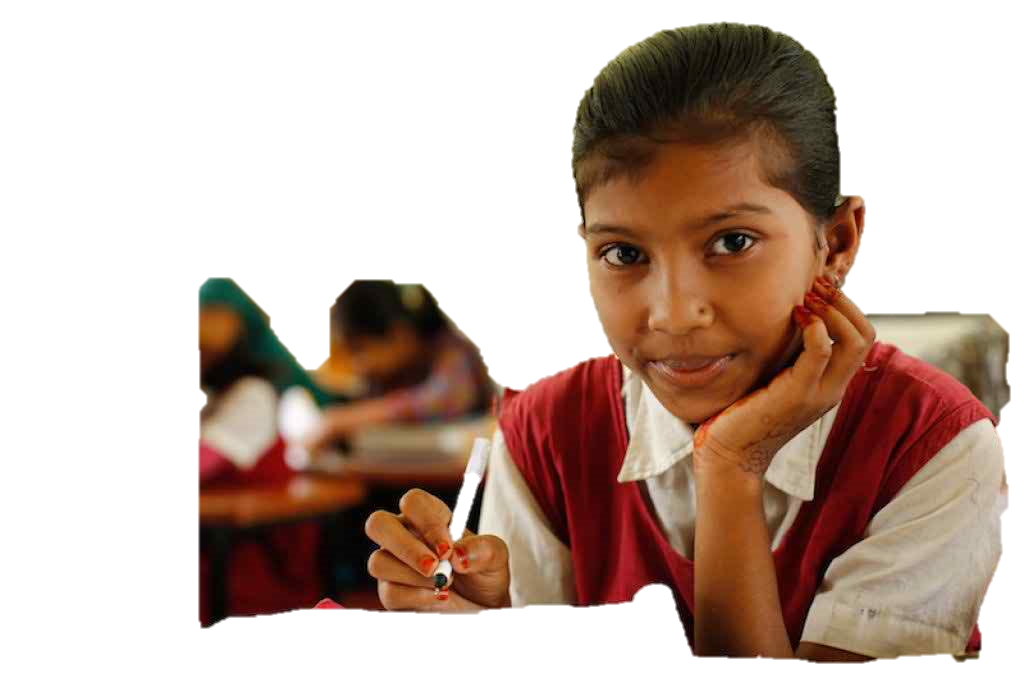 প্রশ্নঃ মহাকাশ কাকে বলে ?
চিত্রগুলো দেখে চিন্তা করে বল?
ছবিতে কী দেখা যাচ্ছে ?
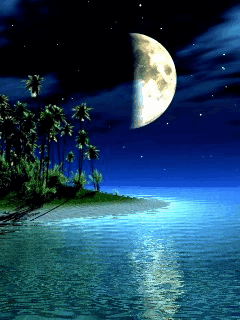 মহাবিশ্ব
মহাবিশ্ব কী ?
ক্ষুদ্র পোকামাকড় ও ধূলিকণা থেকে শুরু করে আমাদের এই পৃথিবী, দূর-দূরান্তের গ্রহ-নক্ষত্র, ধূমকেতু, গ্যালাক্সি এবং দেখা না দেখা সবকিছু নিয়েই মহাবিশ্ব ।
[Speaker Notes: সন্মানিত শিক্ষক শিক্ষার্থীদেরকে মহাবিশ্ব সম্পর্কে সংক্ষেপে ব্যাখ্যা করবেন ।]
চিত্রটি দেখে চিন্তা করে বল?
মহাবিশ্বের উৎপত্তি হলো কীভাবে ?
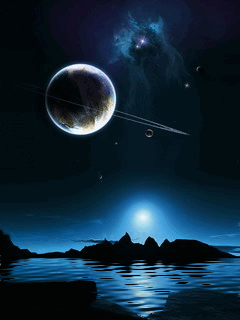 মহাবিশ্বের উৎপত্তি ও বিকাশ সংক্রান্ত যেসব তত্ত্ব আছে তার মধ্যে বহুল প্রচলিত হলো “ বিগব্যাঙ তত্ত্ব “ । বাংলায় একে বলা হয় ‘ মহাবিস্ফোরণ তত্ত্ব ‘ ।
[Speaker Notes: সন্মানিত শিক্ষক শিক্ষার্থীদের বিগব্যাঙ তত্ত্ব সম্পর্কে ব্যাখ্যা দিবেন ।]
জোড়ায় কাজ
সময়ঃ ৫ মিনিট
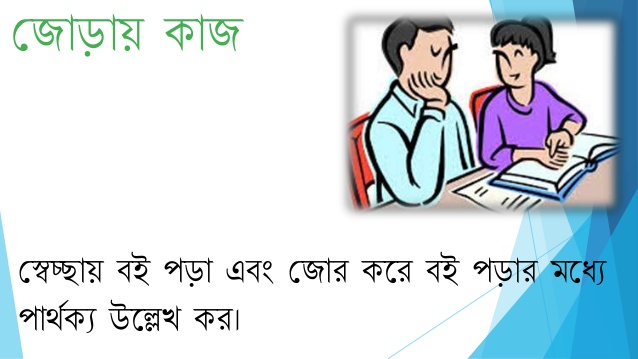 মহাবিশ্বের উৎপত্তি হলো কীভাবে সংক্ষেপে লিখ ?
চিত্রগুলো দেখে চিন্তা করে বল?
ছবিতে কী দেখা যাচ্ছে ?
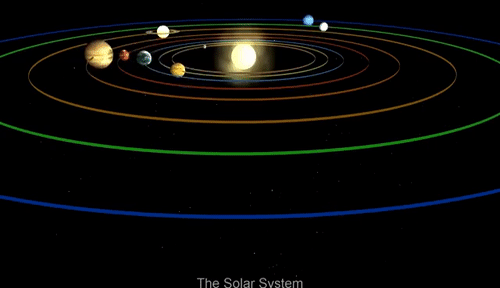 সৌরজগৎ
[Speaker Notes: সন্মানিত শিক্ষক সৌরজগতের গ্রহ সম্পর্কে শিক্ষার্থীদের সংক্ষেপে বর্ণনা করবেন ।]
চিত্রগুলো দেখে চিন্তা করে বল?
আমরা যে গ্যালাক্সিতে বাস করি তার নাম কী  ?
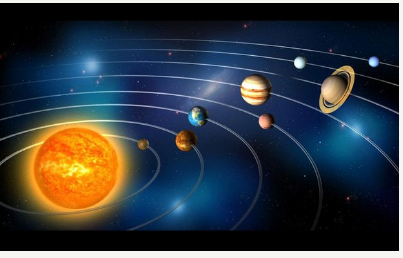 ছায়াপথ
[Speaker Notes: শিক্ষক শিক্ষার্থীদের ছায়াপথ কী তা সম্পর্কে ব্যাখ্যা করবেন ।]
চিত্রগুলো দেখে চিন্তা করে বল?
ছায়াপথে কী থাকে  ?
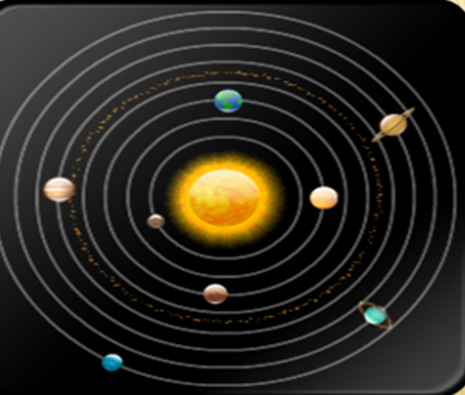 সূর্য ও এর পরিবার যাকে সৌরজগৎ বলা হয় ।
[Speaker Notes: শিক্ষক শিক্ষার্থীদের ছায়াপথ কী তা সম্পর্কে ব্যাখ্যা করবেন ।]
চিত্রটি দেখে বল?
যে সকল বস্তু সূর্যের চারদিকে ঘুরে তাদেরকে কী বলে ?
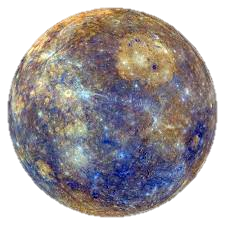 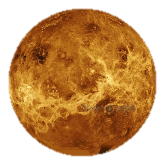 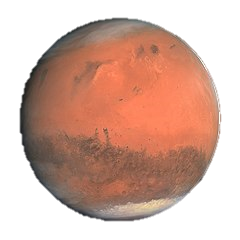 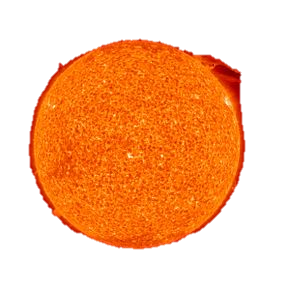 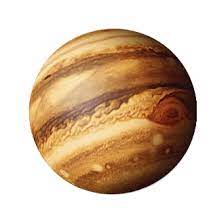 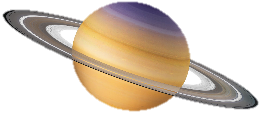 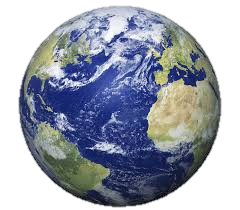 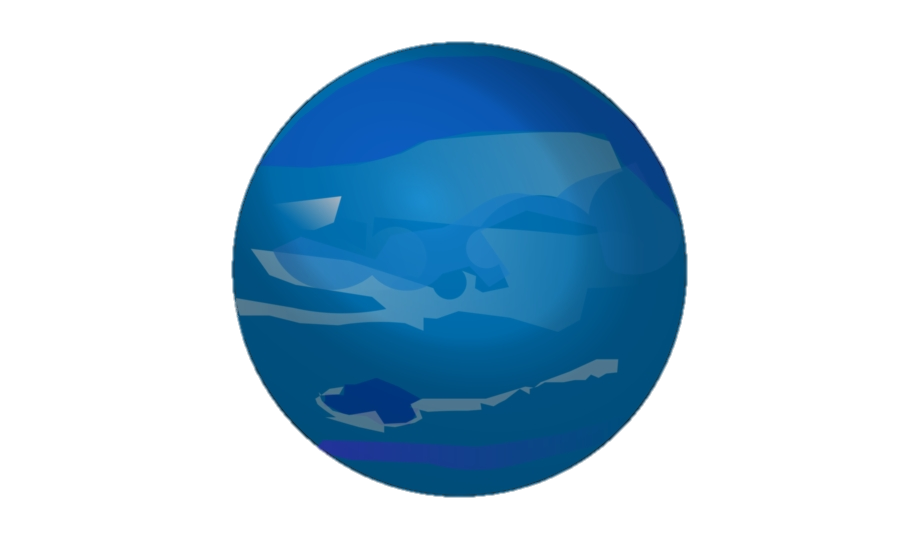 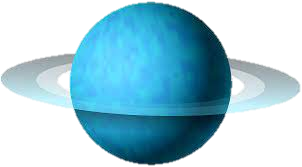 গ্রহ
চিত্রগুলো দেখে বল?
সৌরজগতে আবর্তনশীল কতটি গ্রহ আছে ?
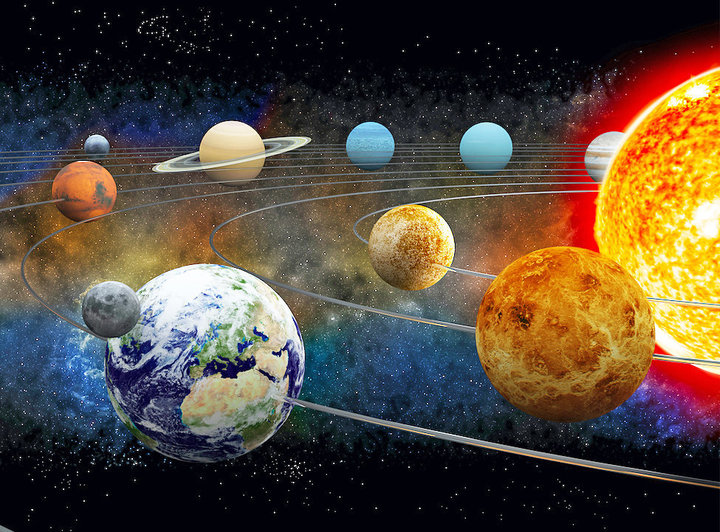 ৮টি গ্রহ
চিত্রটি দেখে চিন্তা করে বল?
কী দেখা যাচ্ছে ?
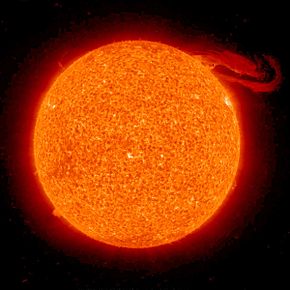 সূর্য
[Speaker Notes: সন্মানিত শিক্ষক শিক্ষার্থীদের প্রশ্ন করবেন, সূর্য কী গ্রহ না নক্ষত্র ?]
চিত্রটি দেখে চিন্তা করে বল?
কী দেখা যাচ্ছে ?
গ্রহটির নাম কী  ?
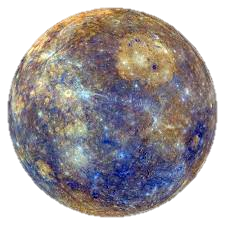 গ্রহ
বুধ
[Speaker Notes: শিক্ষক শিক্ষার্থীদের প্রশ্ন করবেন বুধ গ্রহের কতটি উপগ্রহ আছে ? শিক্ষার্থীরা সঠিক উত্তর বলতে না পারলে শিক্ষক উত্তর বলবেন, বুধের কোনো উপগ্রহ নাই ।]
চিত্রটি দেখে চিন্তা করে বল?
কী দেখা যাচ্ছে ?
গ্রহটির নাম কী  ?
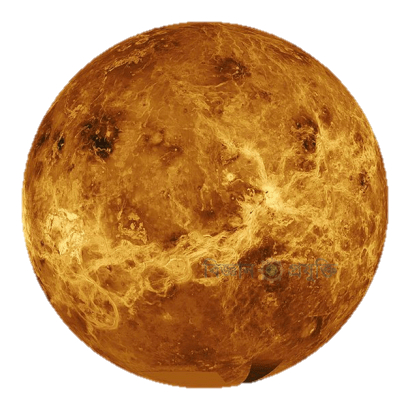 গ্রহ
শুক্র
[Speaker Notes: শিক্ষক শিক্ষার্থীদের প্রশ্ন করবেন বুধ গ্রহের কতটি উপগ্রহ আছে ? শিক্ষার্থীরা সঠিক উত্তর বলতে না পারলে শিক্ষক উত্তর বলবেন, শুক্র এর কোনো উপগ্রহ নাই ।]
চিত্রটি দেখে চিন্তা করে বল?
কী দেখা যাচ্ছে ?
গ্রহটির নাম কী  ?
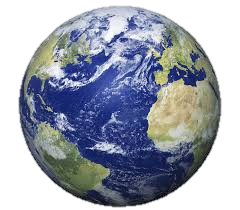 গ্রহ
পৃথিবী
[Speaker Notes: শিক্ষক শিক্ষার্থীদের প্রশ্ন করবেন বুধ গ্রহের কতটি উপগ্রহ আছে ? শিক্ষার্থীরা সঠিক উত্তর বলতে না পারলে শিক্ষক উত্তর বলবেন, পৃথিবীর ১টি  উপগ্রহ আছে ।]
চিত্রটি দেখে চিন্তা করে বল?
কী দেখা যাচ্ছে ?
গ্রহটির নাম কী  ?
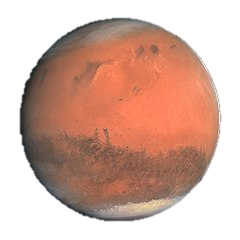 গ্রহ
মঙ্গল
[Speaker Notes: শিক্ষক শিক্ষার্থীদের প্রশ্ন করবেন বুধ গ্রহের কতটি উপগ্রহ আছে ? শিক্ষার্থীরা সঠিক উত্তর বলতে না পারলে শিক্ষক উত্তর বলবেন, মঙ্গলের ২টি  উপগ্রহ আছে ।]
চিত্রটি দেখে চিন্তা করে বল?
কী দেখা যাচ্ছে ?
গ্রহটির নাম কী  ?
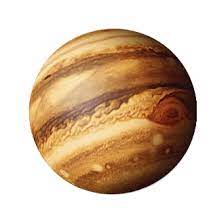 গ্রহ
বৃহস্পতি
[Speaker Notes: শিক্ষক শিক্ষার্থীদের প্রশ্ন করবেন বুধ গ্রহের কতটি উপগ্রহ আছে ? শিক্ষার্থীরা সঠিক উত্তর বলতে না পারলে শিক্ষক উত্তর বলবেন, বৃহস্পতির  ৬৭টি  উপগ্রহ আছে ।]
চিত্রটি দেখে চিন্তা করে বল?
কী দেখা যাচ্ছে ?
গ্রহটির নাম কী  ?
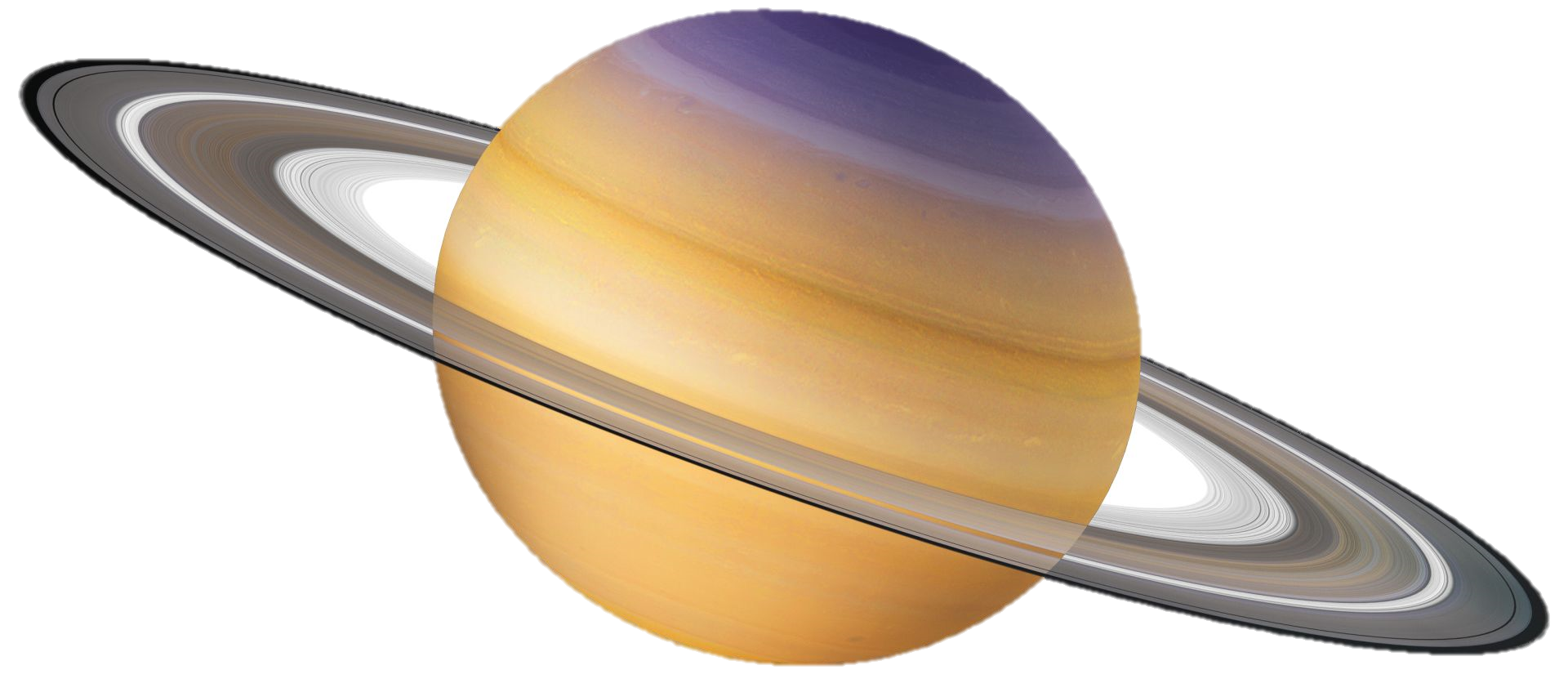 গ্রহ
শনি
[Speaker Notes: শিক্ষক শিক্ষার্থীদের প্রশ্ন করবেন বুধ গ্রহের কতটি উপগ্রহ আছে ? শিক্ষার্থীরা সঠিক উত্তর বলতে না পারলে শিক্ষক উত্তর বলবেন, শনির  ৬২টি  উপগ্রহ আছে ।]
চিত্রটি দেখে চিন্তা করে বল?
কী দেখা যাচ্ছে ?
গ্রহটির নাম কী  ?
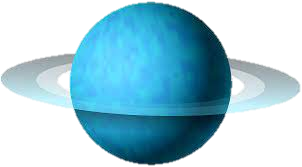 গ্রহ
ইউরেনাস
[Speaker Notes: শিক্ষক শিক্ষার্থীদের প্রশ্ন করবেন বুধ গ্রহের কতটি উপগ্রহ আছে ? শিক্ষার্থীরা সঠিক উত্তর বলতে না পারলে শিক্ষক উত্তর বলবেন, ইউরেনাসের  ২৭টি  উপগ্রহ আছে ।]
চিত্রটি দেখে চিন্তা করে বল?
কী দেখা যাচ্ছে ?
গ্রহটির নাম কী  ?
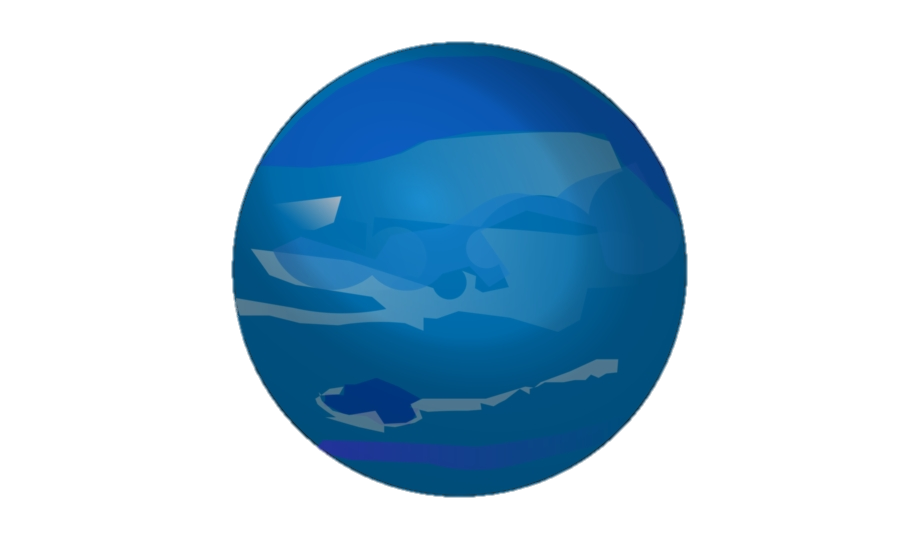 গ্রহ
নেপচুন
[Speaker Notes: শিক্ষক শিক্ষার্থীদের প্রশ্ন করবেন বুধ গ্রহের কতটি উপগ্রহ আছে ? শিক্ষার্থীরা সঠিক উত্তর বলতে না পারলে শিক্ষক উত্তর বলবেন, নেপচুনের  ১৪টি  উপগ্রহ আছে ।]
দলীয় কাজ
সময়ঃ ৬ মিনিট
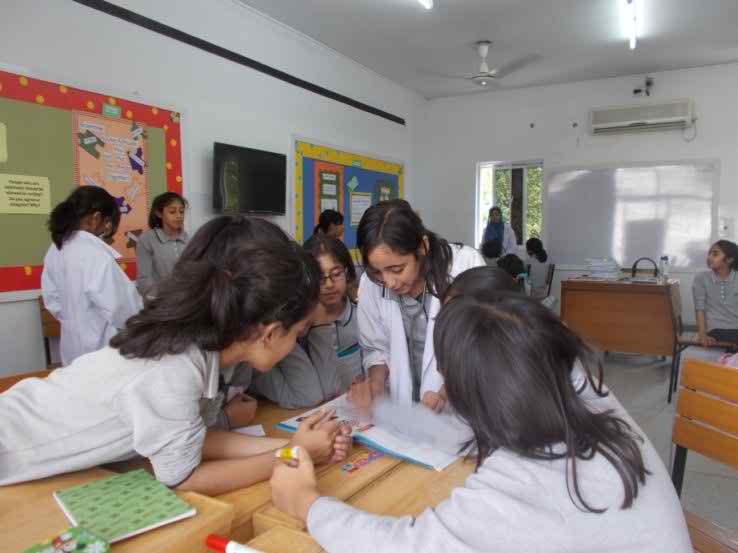 সৌরজগতের গ্রহগুলোর নামসহ  প্রত্যেকটি গ্রহের কতটি উপগ্রহ আছে তোমাদের খাতায় লিখ  ।
শিখন মূল্যায়ন
১। সূর্যের নিকটতম গ্রহের নাম কী ?
ক
ঘ
খ
কোনটিও নয়
গ
শুক্র
বুধ
মঙ্গল
২। বৃহস্পতির কতটি উপগ্রহ আছে  ?
ঘ
ক
গ
খ
কোনটিও নয়
২৭টি
৬৭টি
৬২টি
৩। সৌরজগতে কতটি গ্রহ আছে ?
ঘ
ক
গ
খ
কোনটিও নয়
৩টি
৮টি
৪টি
৪।  পৃথিবী থেকে কত কিলোমিটার উচ্চতায় মহাকাশের শুরু ?
ক
কোনটিও নয়
১৬০ কিঃমিঃ
১৬০ মাইল
ঘ
গ
খ
১৫৫ কিঃমিঃ
[Speaker Notes: সন্মানিত শিক্ষক মহোদয় এখানে ট্রিগার ব্যবহার করা হয়েছে । এখানে ক,খ,গ ও ঘ যে কোনো অপশনে ক্লীক করলে উত্তর ভুল হলে ক্রস চিহ্ন ও সঠিক হলে টিক চিহ্ন আসবে ।]
বাড়ির কাজ
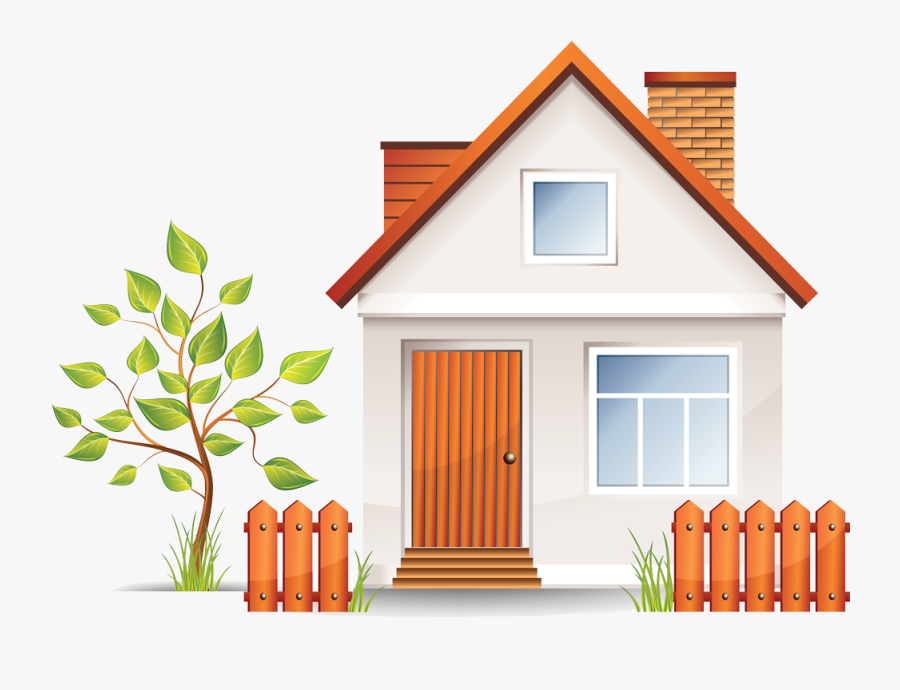 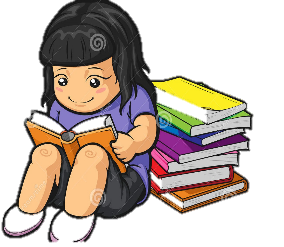 গ্রহ ও উপগ্রহের আবর্তন সম্পর্কে  তোমার চিন্তার আলোকে লিখে আনবে।
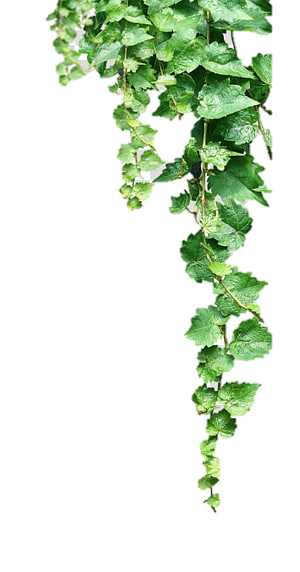 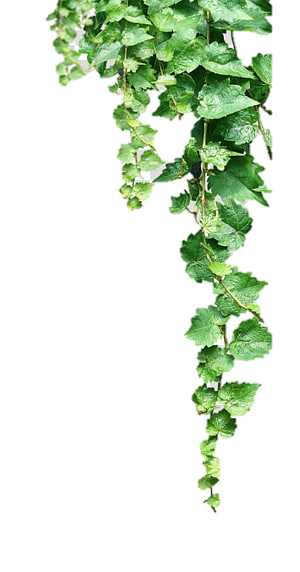 দ
বা
ন্য
ধ